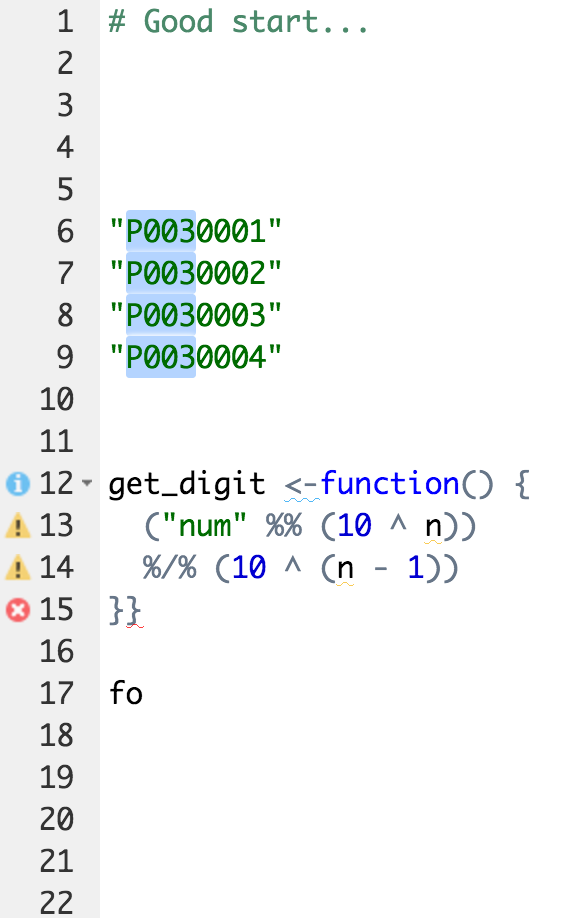 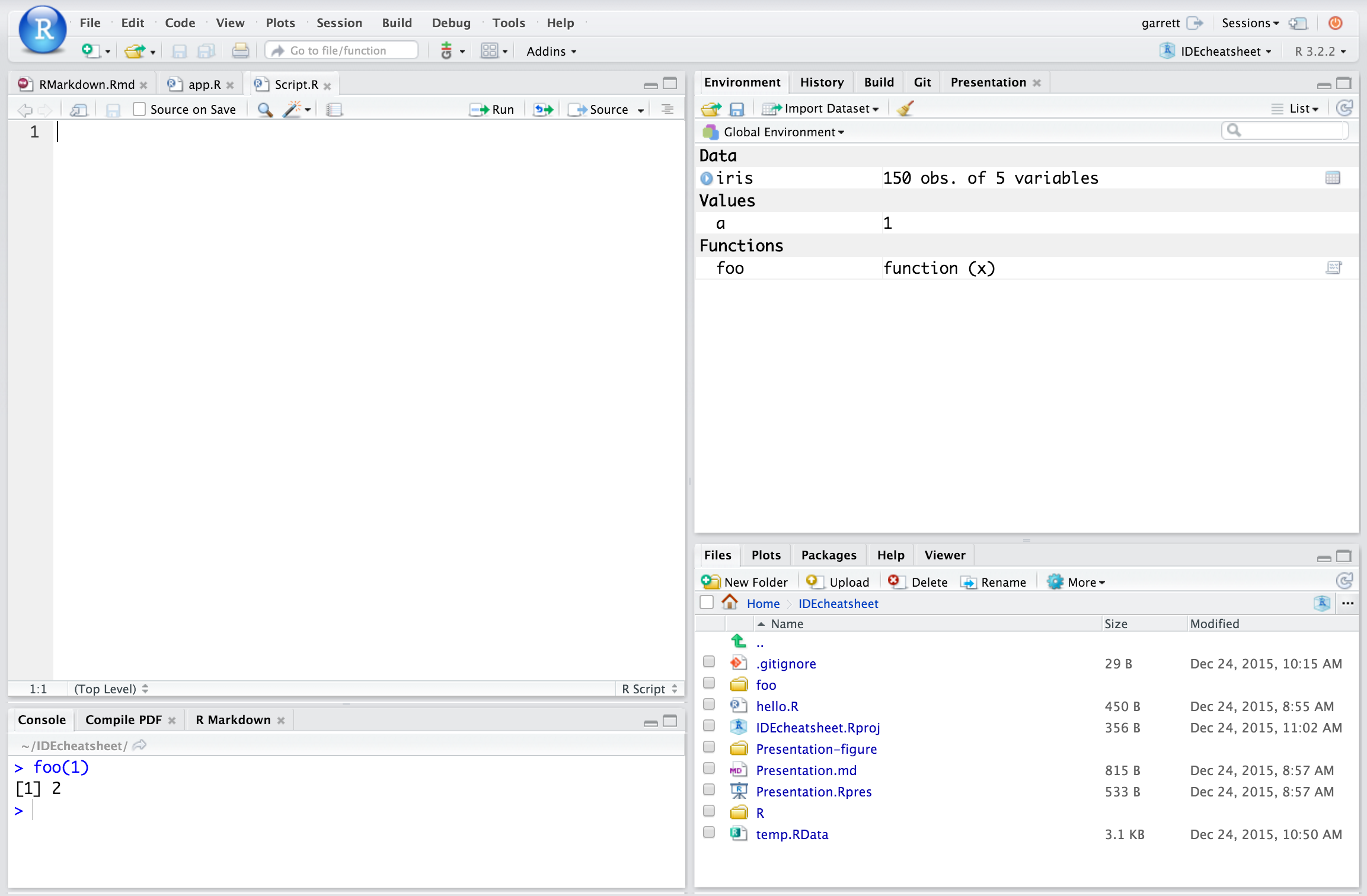 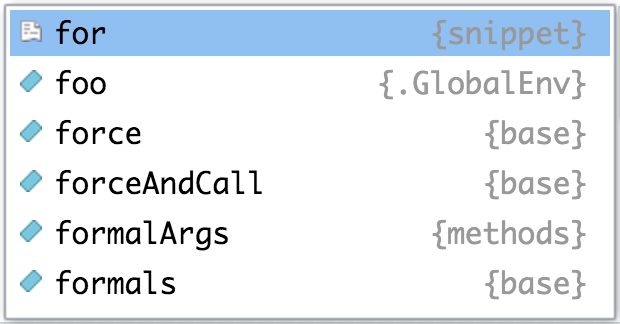 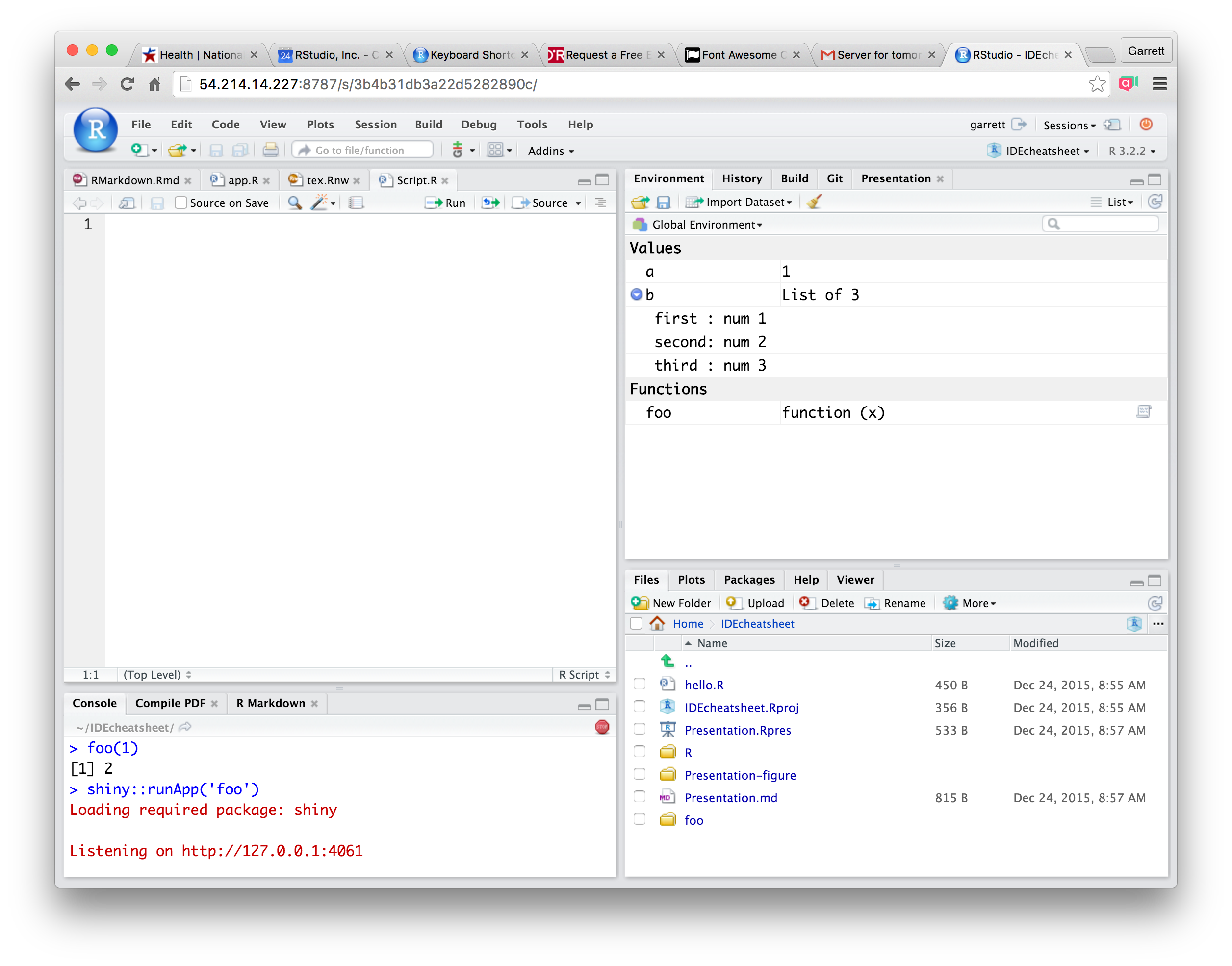 RStudio opens plots in a dedicated Plots pane
Write Code
The RStudio IDE is an Integrated Development Environment in R that comes in three versions
R Support
RStudio Pro Features
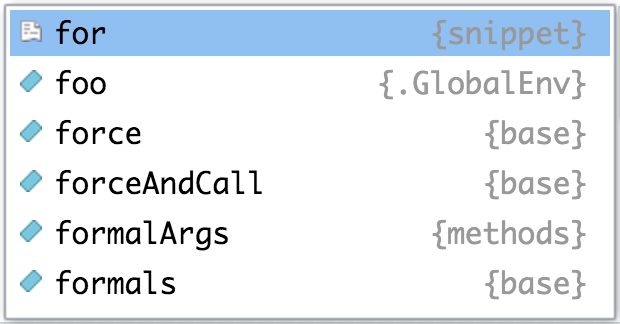 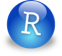 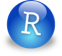 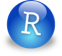 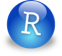 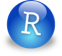 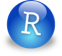 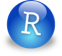 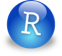 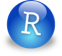 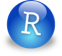 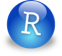 Launch debugger mode from origin of error
Open traceback to examine the functions that R called before the error occurred
Turn on at Tools > Project Options > Git/SVN
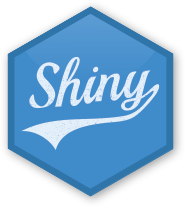 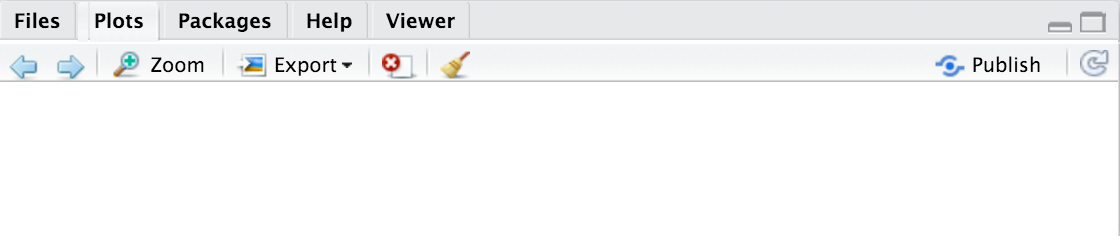 Open Source Server 
for larger compute resources and remote access
Desktop IDE 
A local version of the IDE for your desktop
Professional Server 
for teams that share large compute resources, large data, and uniform environments for collaboration
Share Project with Collaborators
Active shared collaborators
Start new R Session in current  project
Open with debug(), browse(), or a breakpoint. RStudio will open the debugger mode when it encounters a breakpoint while executing code.
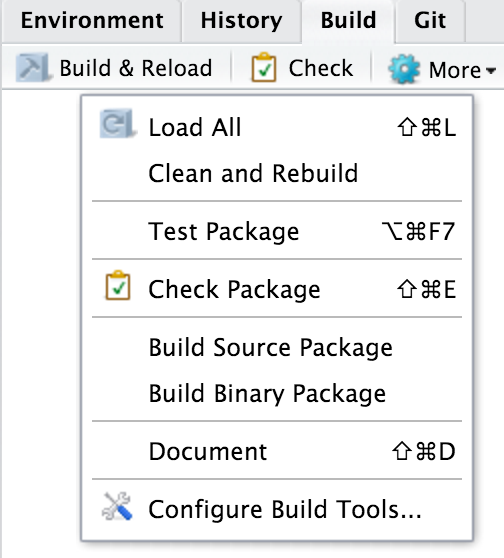 RStudio IDE Cheat Sheet
Open Shiny, R Markdown, knitr, Sweave, LaTeX, .Rd files and more in Source Pane
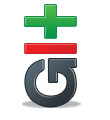 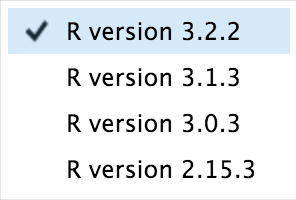 Push/Pull  to remote
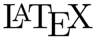 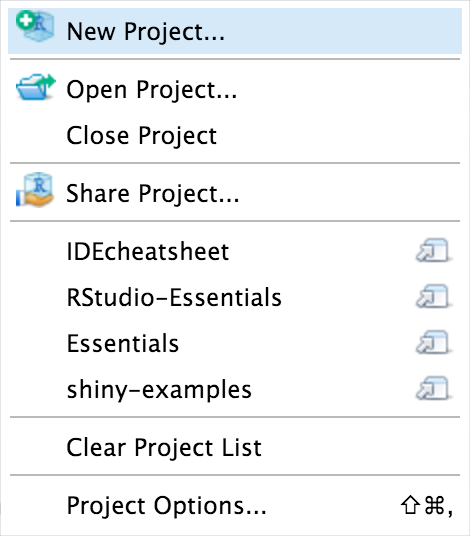 Show file diff
Commit staged files
Stage files:
View History
learn more at www.rstudio.com
Navigate recent plots
Open in window
Export plot
Delete plot
Delete all plots
Turn project into package, 
Enable roxygen documentation with
 Tools > Project Options > Build Tools
Close R Session in project
Click next to line number to add/remove a breakpoint.
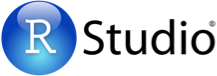 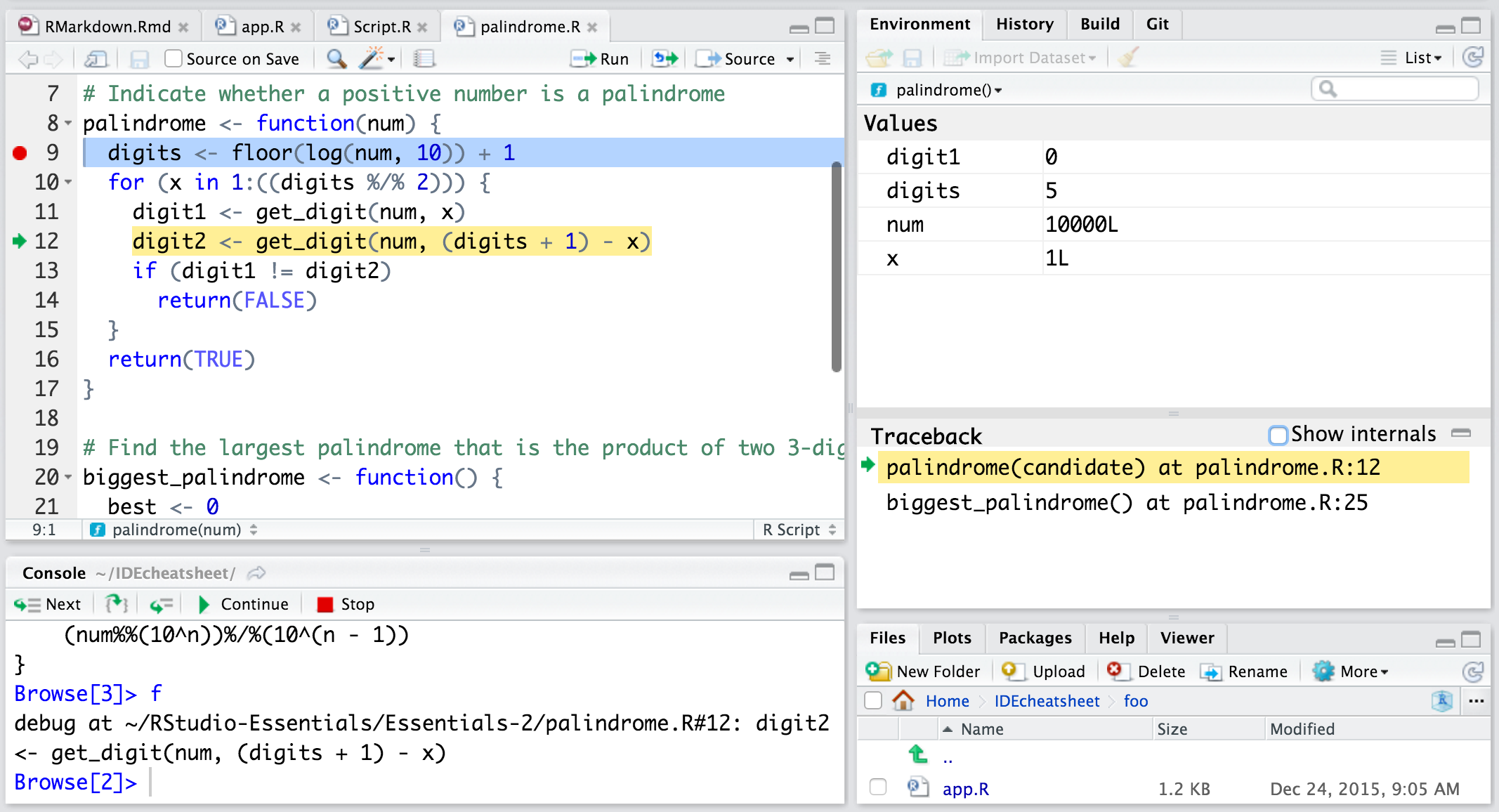 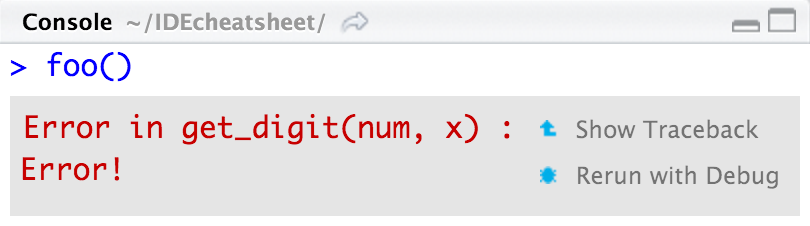 T
H
J
Check spelling
Render output
Choose output format
Choose output location
Insert code chunk
Added
Deleted
Modified
Renamed
Untracked
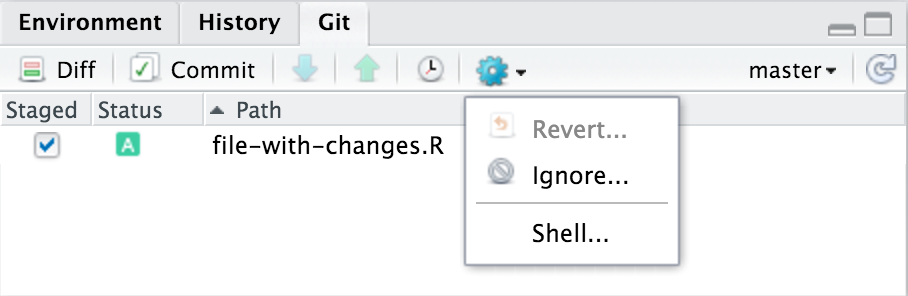 GUI Package manager lists every installed package
A
Download all at www.rstudio.com. Each provides the same useful interface:
Select 
R Version
D
Roxygen guide at 
Help > Roxygen Quick Reference
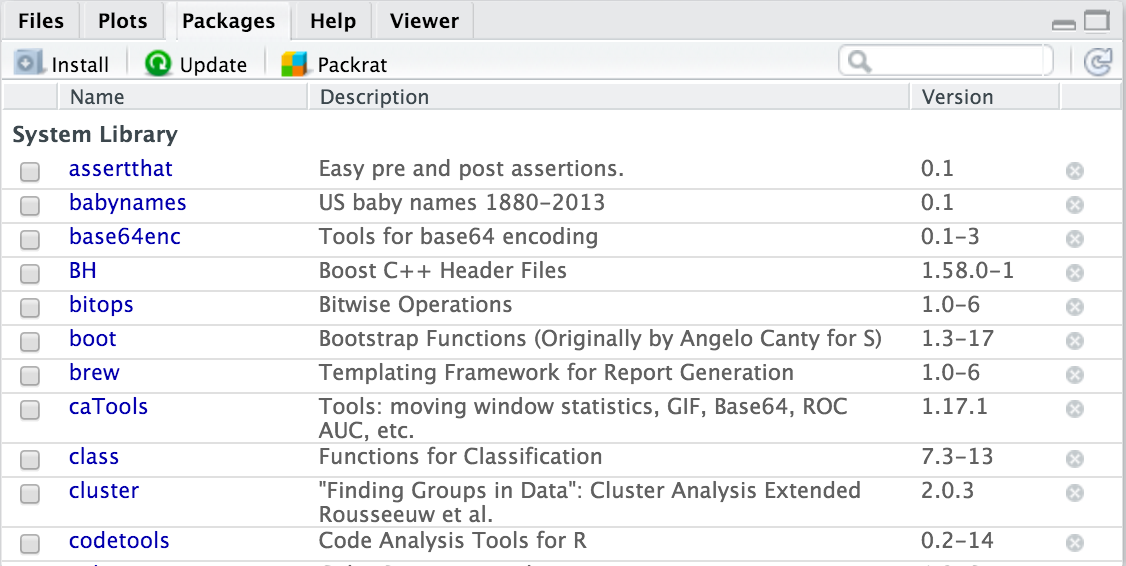 RStudio saves the call history, workspace, and working directory associated with a project. It reloads each when you re-open a project.
M
Open shell to type commands
current branch
Install Packages
Update Packages
Create reproducible package library for your project
R
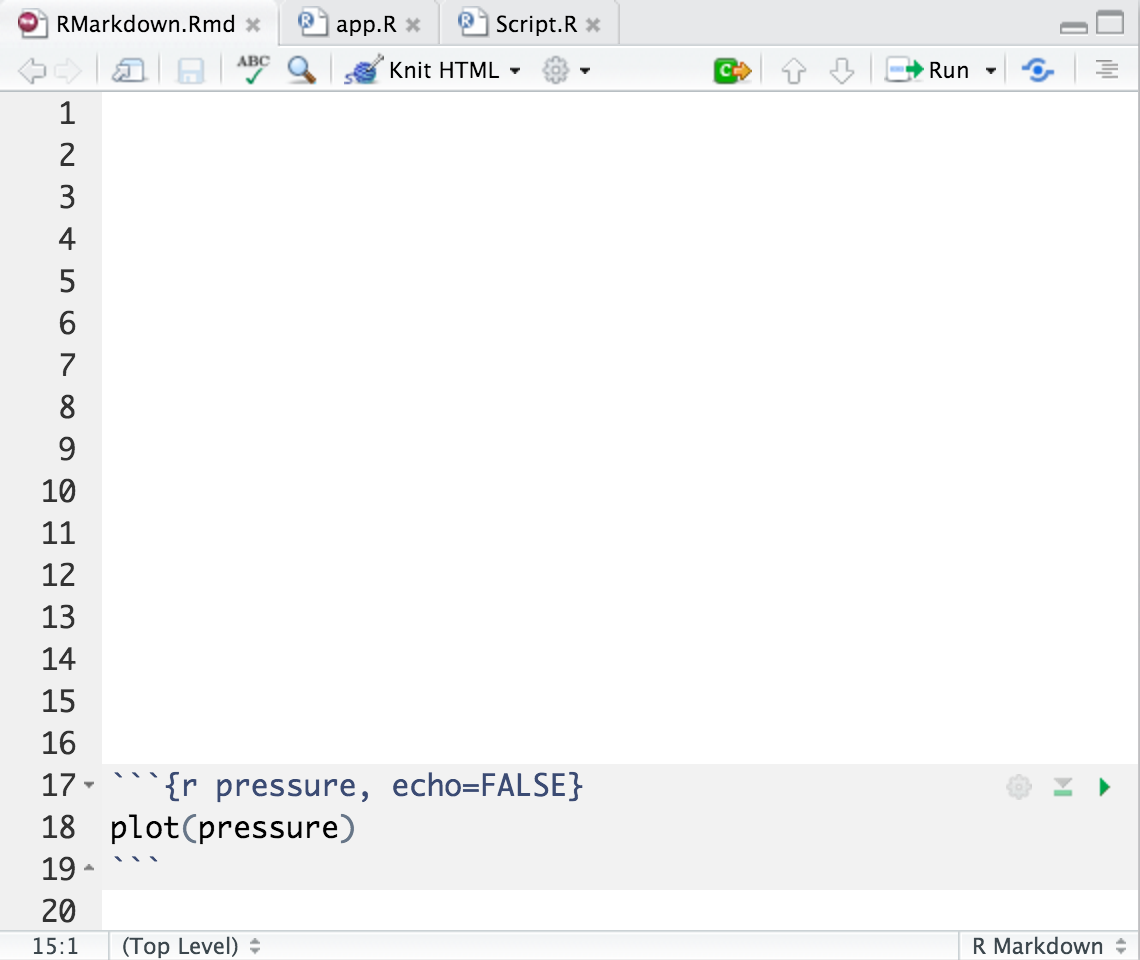 Name of current project
?
Documents and Apps
Documents and Apps
Write Code
R Support
RStudio Pro Features
Highlighted line shows where execution has paused
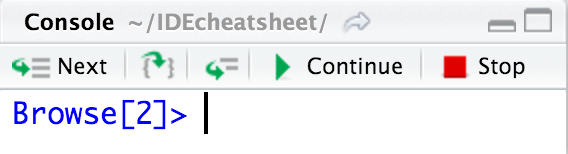 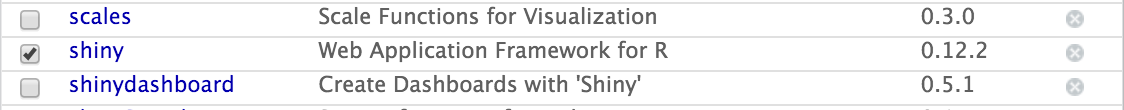 Import data file with wizard
History of past commands to run/add to source
Display .RPres slideshows
File > New  File > R Presentation
Jump to previous chunk
Jump to next chunk
Run selected lines
Publish to server
Show file outline
Save
Navigate tabs
Open in new window
Find and replace
Compile as notebook
Run selected code
Project System
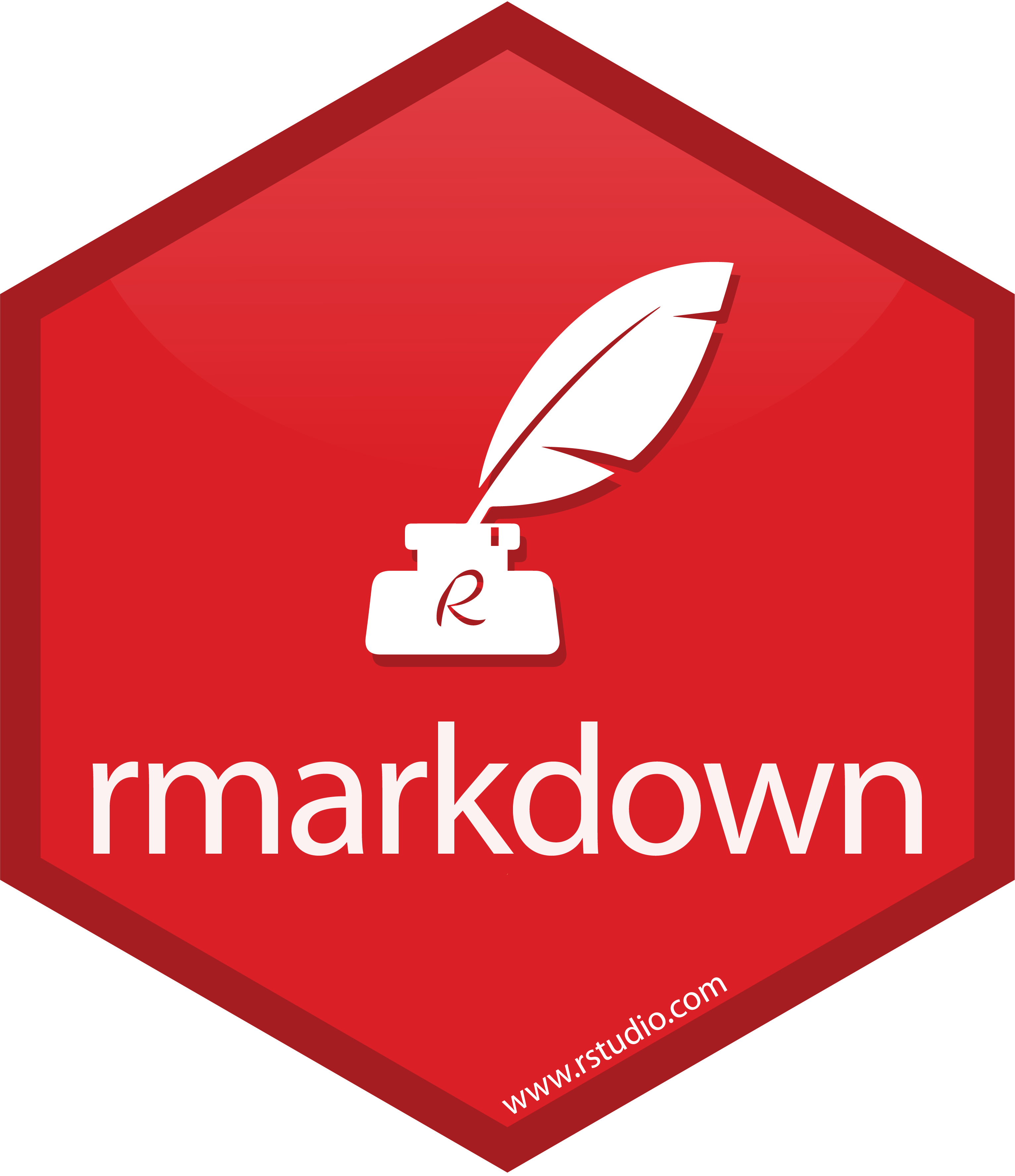 Click to load package with library(). Unclick to detach package with detach()
Package version installed
Delete from library
Access markdown guide at 
Help > Markdown Quick Reference
Resume execution
Quit debug mode
Run commands in environment where execution has paused
Examine variables in executing environment
Select function in traceback to debug
Step through code one line at a time
Step into and out of functions to run
T
H
J
RStudio opens documentation in a dedicated Help pane
Jump to chunk
Run this code chunk
Set knitr chunk options
Run this and all previous code chunks
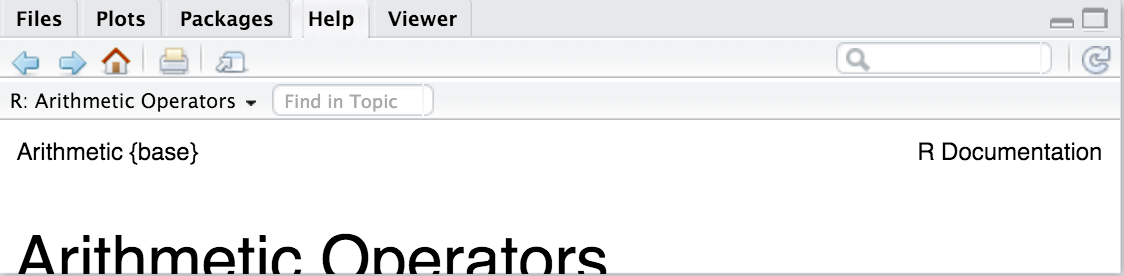 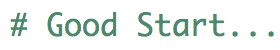 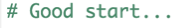 Save workspace
Cursors of shared users
Re-run previous code
Source with or without Echo
Show file outline
Load workspace
Delete all saved objects
Search inside environment
Home page of helpful links
Search within help file
Search for help file
Project System
File > New Project
Choose environment to display from list of parent environments
Display objects as list or grid
Multiple cursors/column selection with Alt + mouse drag.
Viewer Pane displays HTML content, such as Shiny apps, RMarkdown reports, and interactive visualizations
Code diagnostics that appear in the margin. Hover over diagnostic symbols for details.
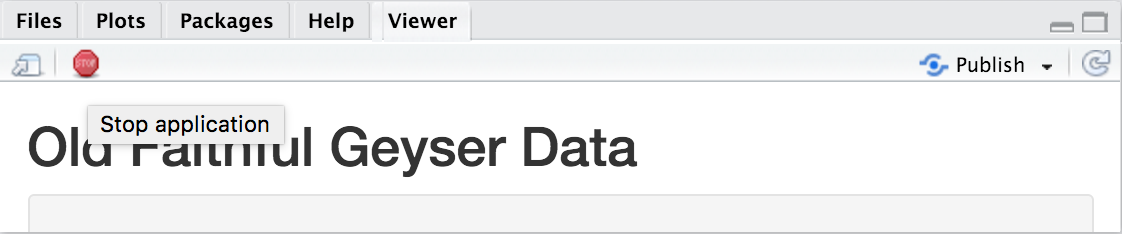 RStudio recognizes that files named app.R, server.R, ui.R, and global.R belong to a shiny app
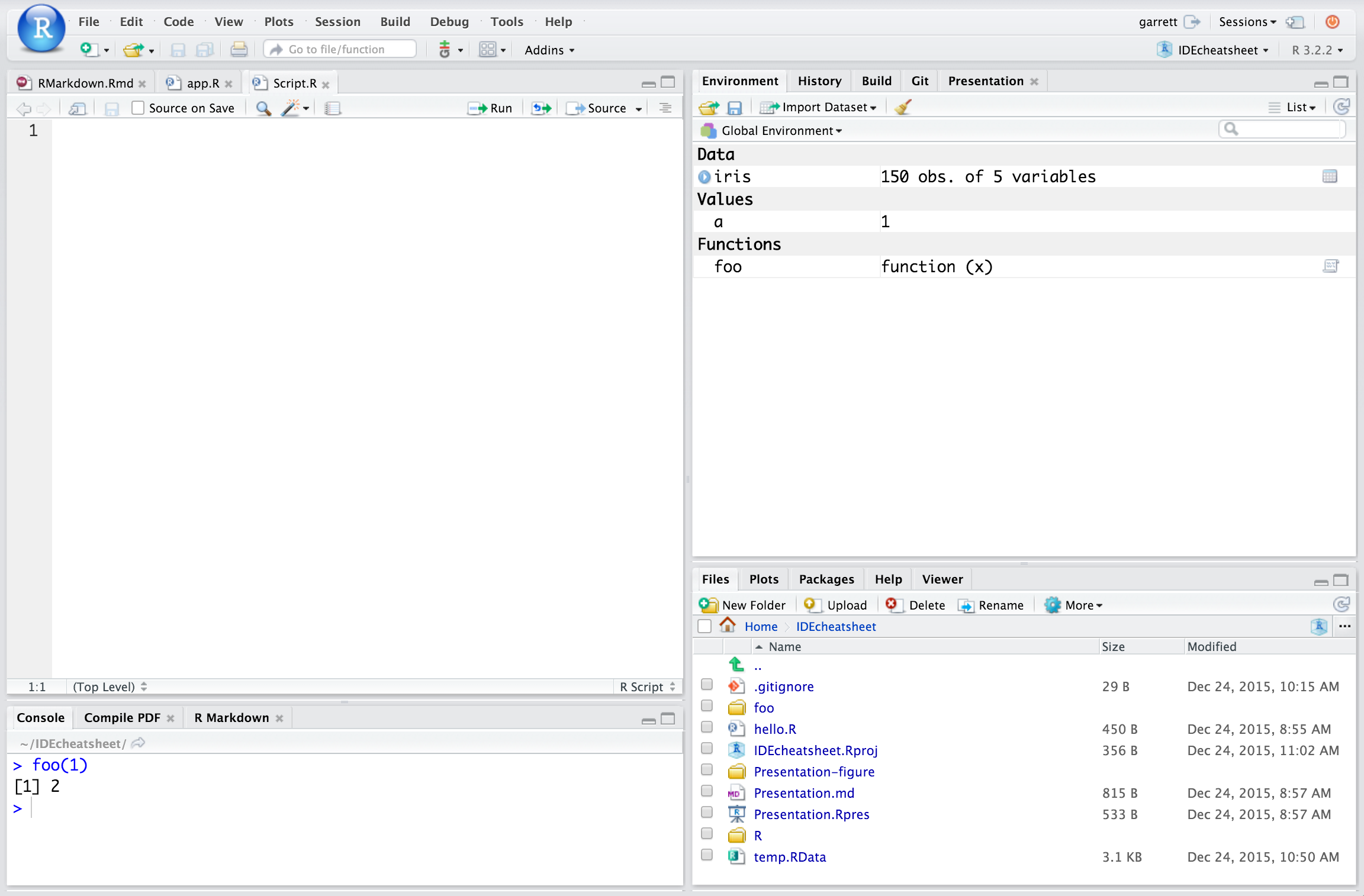 Refresh
Stop Shiny app
Publish to shinyapps.io, rpubs, RSConnect, …
Syntax highlighting based on your file's extension
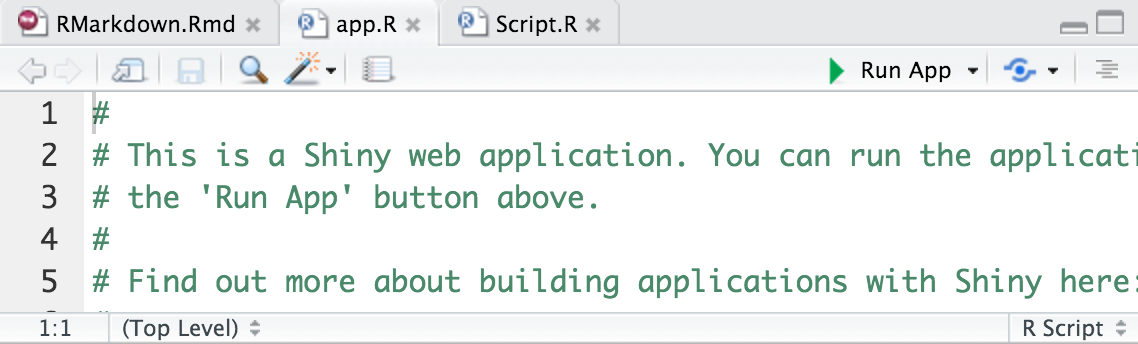 View(<data>) opens spreadsheet like view of data set
Run app
Choose location to view app
Publish to shinyapps.io or server
Manage publish accounts
Tab completion to finish function names, file paths, arguments, and more.
Displays saved objects by type with short description
View in data viewer
View function source code
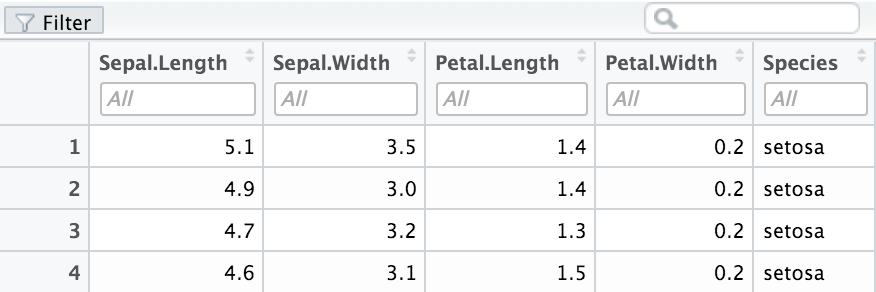 Multi-language code snippets to quickly use common blocks of code.
Filter rows by value or value range
Sort by values
Search for value
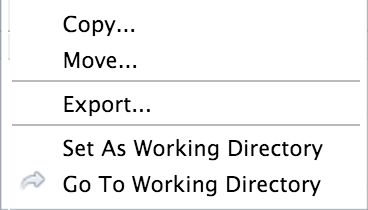 Change file type
Jump to function in file
Version Control with Git or SVN
Debug Mode
Create folder
Upload file
Delete file
Rename file
Change  directory
Path to displayed directory
Working Directory
Maximize, minimize panes
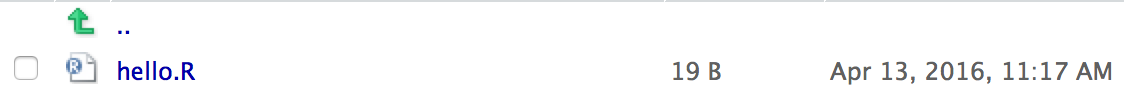 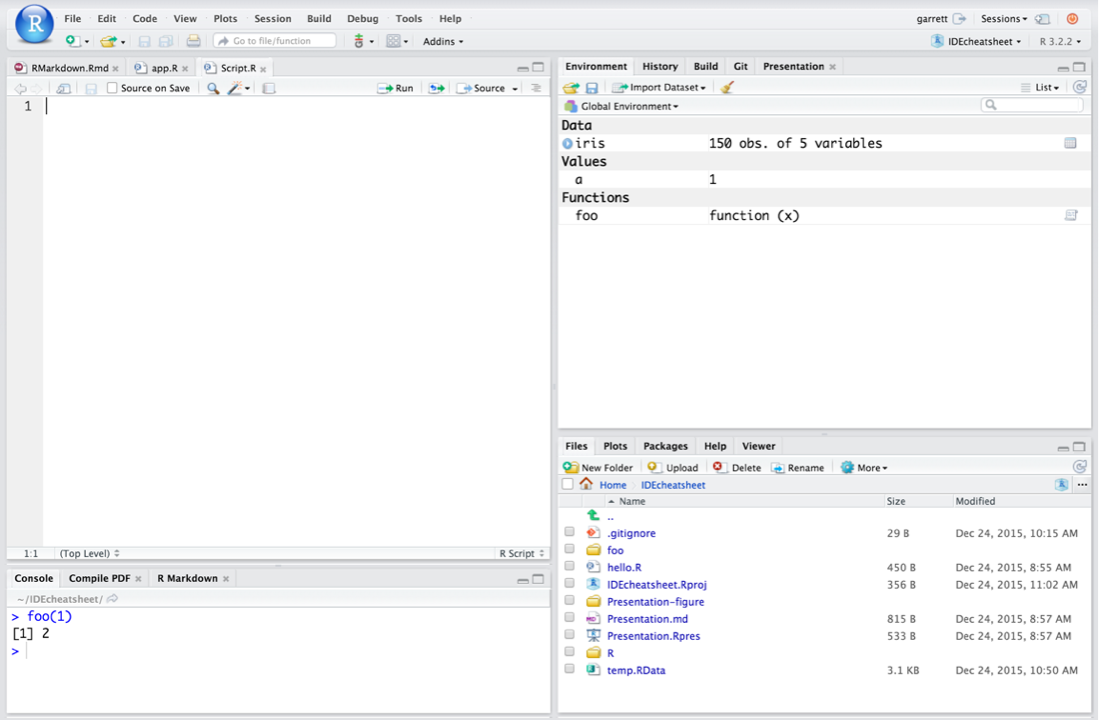 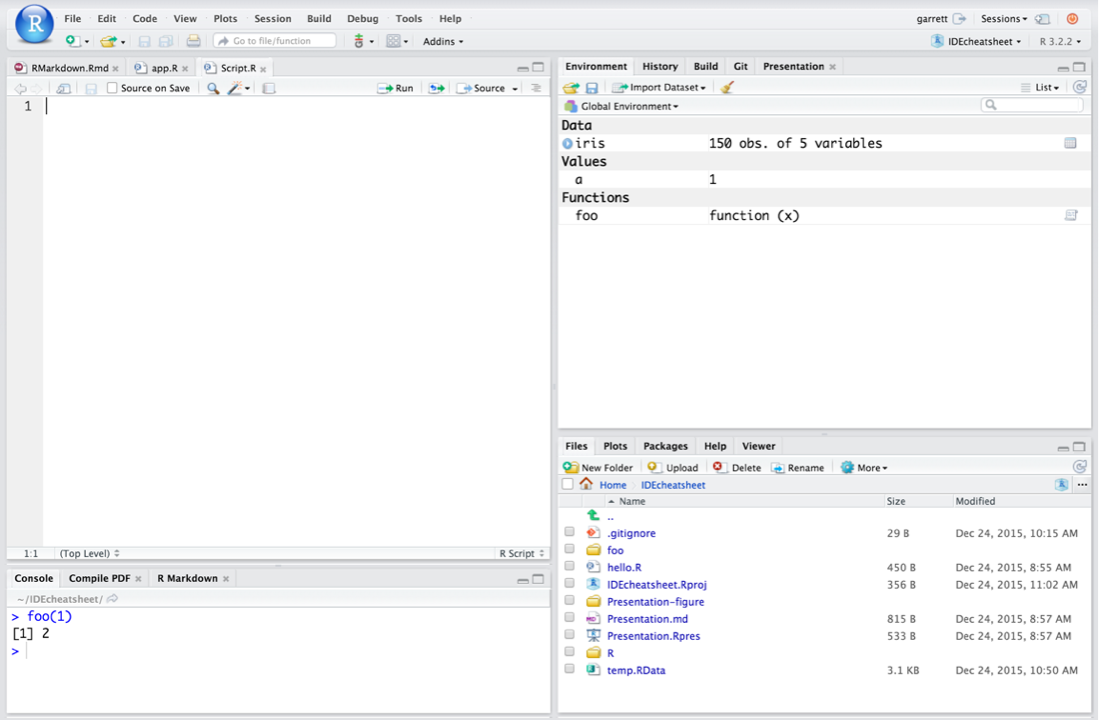 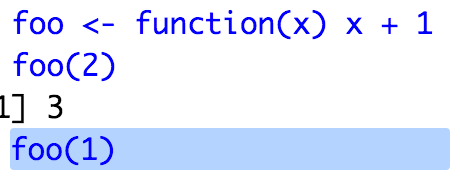 A File browser keyed to your working directory. Click on file or directory name to open.
Press  to see command history
Drag pane boundaries
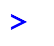 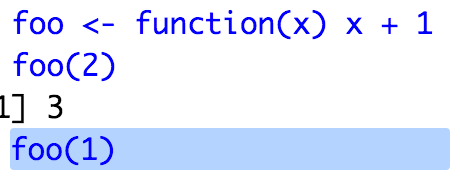 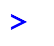 Version Control with Git or SVN
Debug Mode
Package Writing
Package Writing
File > New Project > 
New Directory > R Package
RStudio® is a trademark of RStudio, Inc.  •  CC BY RStudio •  info@rstudio.com  •  844-448-1212 • rstudio.com
More cheat sheets at http://www.rstudio.com/resources/cheatsheets/
Learn more at support.rstudio.com  •  RStudio IDE  0.99.832  •  Updated: 01/16
Why RStudio Server Pro?
Do everything you would do with the open source server with a commercial license, support, and more.
edit the same project at the same time as others
switch easily from one version of R to a different version
open and run multiple R sessions simultaneously
see what you and others are doing on your server
tune your resources to improve performance
integrate with your authentication, authorization, and audit practices
Download a free 45 day evaluation at 
www.rstudio.com/products/rstudio-server-pro/
RStudio® is a trademark of RStudio, Inc.  •  CC BY RStudio •  info@rstudio.com  •  844-448-1212 • rstudio.com
More cheat sheets at http://www.rstudio.com/resources/cheatsheets/
Learn more at support.rstudio.com  •  RStudio IDE  0.99.832  •  Updated: 01/16